SOFOM TRATAMIENTO FISCAL Y OPERATIVO
Expositor:
Mtro. Miguel Angel Díaz Pérez
Objetivos
Obtendrás la información mínima necesaria que se requiere para tramitar una SOFOM ante la CNBV y CONDUSEF.

Identificarás la repercusión fiscal que tienen sus principales operaciones, trascendiendo los actos gravados en el impuesto al valor agregado.
2
Temario
TEMA 1. PRINCIPALES OBLIGACIONES POR CUMPLIR A LA CNBV
Oficios por presentar a la CNBV
Elaboración del Manual de Cumplimiento en materia de PLD
Dictamen Técnico
Guía de un enfoque basado en riesgo.
Inscripción y avisos por presentar en el Sistema Interinstitucional de Transferencia de Información (SITI)

TEMA 2. PRINCIPALES OBLIGACIONES POR CUMPLIR A LA CONDUSEF
Pre registro, Plan General de Funcionamiento
Sistema de Registro de Prestadores de Servicios Financieros (SIPRES)
Registro de Montos y Comisiones (RECO)
Registro de Información de Unidades Especializadas (REÚNE)
Reporte al Sistema de Información Crediticia (SIC’S)
Ingreso de Fichas Técnicas (IFIT)
3
Temario
TEMA III. CÓDIGO FISCAL DE LA FEDERACIÓN
Concepto de enajenación
Concepto de Arrendamiento Financiero
Fideicomiso

TEMA IV. TRATAMIENTO FISCAL EN ISR E IVA (INTERESES, ARRENDAMIENTO FINANCIERO, FIDEICOMISO).
Concepto de interés
Integrante del sistema financiero
Reglas de acumulación y deducción de intereses
Intereses exentos y gravados para efectos de IVA
4
Temario
Obligación de retener ISR e IVA de los intereses
Arrendamiento financiero
Fideicomiso
Obligaciones de presentación de declaraciones
Principales NIF aplicables a la información financiera

CONSIDERACIONES FINALES
5
INTRODUCCIÓN
Material elaborado por:
Mtro. Miguel Angel Díaz Pérez
6
Solicitud de opiniónfavorable a la CONDUSEF
Primero hay que solicitar a la Secretaria de Economía la autorización de uso de denominación o razón social de la SOFOM en la dirección siguiente:

	https://mua.economia.gob.mx/mua-web/muaHome

Designando al 	fedatario público que protocolizará el contrato social. (Considerar 4 a 5 días hábiles)

Con la autorización arriba citada, hay que proceder a solicitar la opinión favorable de la CONDUSEF del proyecto de estatutos sociales de la SOFOM en:

	https://webapps.condusef.gob.mx/SIPRES/jsp/index.jsp
7
8
9
10
Solicitud de opiniónfavorable a la CONDUSEF
El promovente recibe el acuse correspondiente y la CONDUSEF tiene 30 días hábiles para pronunciarse en materia.

ACUSE OPINION ESTATUTOS.pdf

De no existir problema, el promovente recibe la opinión favorable de la CONDUSEF sobre el proyecto de estatutos sociales.

OPINIÓN FAVORABLE CONDUSEF.pdf
11
Fundamentos legales
Artículos 87-B y 87-K, inciso a) de la Ley General de Organizaciones y Actividades Auxiliares del Crédito.

Artículos 46 y 47 de la Ley de Protección y Defensa al Usuario de Servicios Financieros, y

Las Disposiciones VIGÉSIMA NOVENA, TRIGÉSIMA, TRIGÉSIMA PRIMERA y TRIGÉSIMA SEGUNDA de las Disposiciones de Carácter General para el Registro de Prestadores de Servicios Financieros
12
Protocolización del contrato social
Las más comunes:

SA DE CV SOFOM ER
SA DE CV SOFOM ENR
SAPI DE CV SOFOM ENR
13
TEMA IPRINCIPALES OBLIGACIONESPOR CUMPLIR A LA CNBV
Material elaborado por:
Mtro. Miguel Angel Díaz Pérez
14
Oficios por presentar a la CNBV
Todos deber ir dirigidos de la siguiente forma:

COMISIÓN NACIONAL BANCARIA Y DE VALORES
VICEPRESIDENCIA DE SUPERVISIÓN DE PROCESOS PREVENTIVOS
DIRECCIÓN GENERAL DE PREVENCIÓN DE OPERACIONES
CON RECURSOS DE PROCEDENCIA ILICITA
15
Oficios por presentar a la CNBV
Solicitud de dictamen técnico en materia de PLD/FT (Información del Oficial de cumplimiento)

Manifestación de que la SOFOM cuenta con un sistema automatizado

Cuestionario en el que el oficial de cumplimiento manifiesta bajo protesta de decir verdad que cuenta con los conocimientos, experiencia y requisitos en materia de PLD/FT
16
Oficios por presentar a la CNBV
Aceptación del Representante Legal / Apoderado Legal para la recepción de notificaciones electrónicas

Consentimiento del Representante Legal / Apoderado Legal para la publicación de la información

Todos los oficios en formato PDF y firma autógrafa de preferencia en tinta azul

Deberán generar una clave SITI (Sistema Interinstitucional de Transferencia de Información) provisional
17
DICTAMEN TÉCNICOSOFOM ENR(Art. 87-B, Fracción IV y 87-P de la Ley General de Organizaciones y Actividades Auxiliares del Crédito)
18
¿Qué es?
Es un elemento de control y conocimiento esencial de la Comisión Nacional Bancaria y de Valores respecto de los Centros Cambiarios, Transmisores de Dinero y Sociedades Financieras de Objeto Múltiple no Reguladas.
19
¿Cuál es su objetivo?
Tiene por objeto acreditar que, quienes lo obtienen, cuentan con los requisitos mínimos en materia de prevención de lavado de dinero y financiamiento al terrorismo establecidos en las disposiciones aplicables.
20
Documentos requeridos para obtener el dictamen técnico
Información y documentación del representante legal

Número y fecha del instrumento público en el que conste su representación legal. 

Información y documentación del Oficial de Cumplimiento

En su caso, integrantes del Comité de Comunicación y Control.
21
Documentos requeridos para obtener el dictamen técnico
Manual de cumplimiento en materia de PLD/FT

Manual de Políticas y Procedimientos para identificar y conocer al cliente o usuario

Cuestionario que permita verificar que tanto las políticas de identificación y conocimiento de sus usuarios o clientes, así como los criterios, medidas y procedimientos internos que adopten los Sujetos Obligados se ajustan a lo previsto en las Disposiciones de carácter general emitidas por la Secretaría.
22
Documentos requeridos para obtener el dictamen técnico
La manifestación bajo protesta de decir verdad relativa a que cuenta con el sistema automatizado a que se refieren las Disposiciones de carácter general emitidas por la SHCP, tratándose de SOFOMES E.N.R., o bien que cuentan con él o que se encuentran en proceso de su implementación 

Pago de los Derechos por el estudio trámite y emisión del Dictamen Técnico ($ 30,241.00  para 2023)
23
Cuestionario, debidamente llenadopor el Oficial de Cumplimiento(Art. 5, Fracción VI)
Que conoce las responsabilidades y obligaciones derivadas del cargo que ocupará.

Que no se desempeña como Oficial de Cumplimiento en otro Sujeto Obligado.

Que formará parte del Comité de Comunicación y Control, en caso de contar con este último.

Que cuenta con experiencia y conocimientos en materia de PLD/FT.
24
Cuestionario, debidamente llenadopor el Oficial de Cumplimiento(Art. 5, Fracción VI)
Que es funcionario del Sujeto Obligado y que no forma parte de las áreas comerciales u operativas de este.

Que no ha sido sentenciado por delito grave o patrimonial.

Que no está inhabilitado para ejercer el comercio o para desempeñar un empleo, cargo o comisión en el servicio público, o en el sistema financiero mexicano, así como no haber sido concursado en los términos de los ordenamientos aplicables o declarado como quebrado sin que haya sido rehabilitado.
25
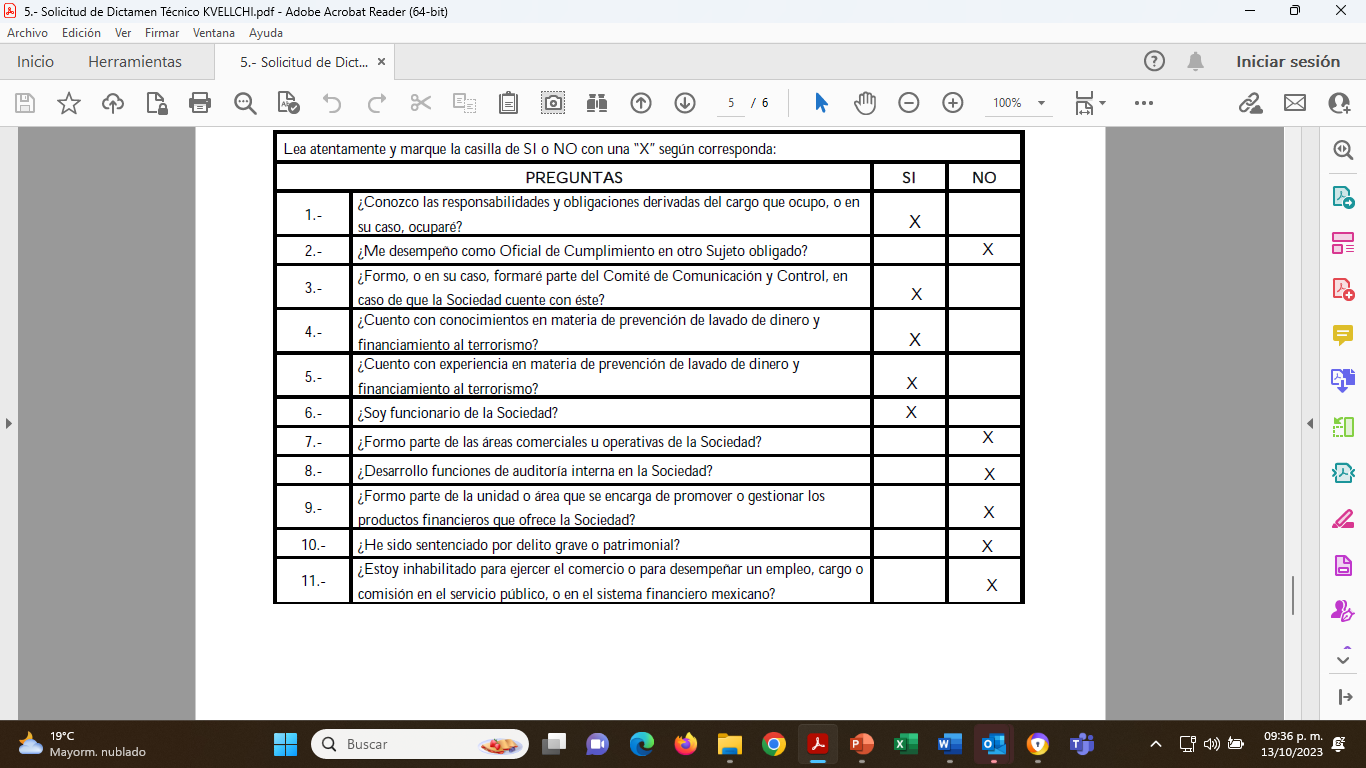 26
Guía de un enfoque basado en riesgo
Las SFOMES, deberán diseñar e implementar una metodología para llevar a cabo una evaluación de Riesgos a los que se encuentran expuestas derivado de sus productos, servicios, clientes, usuarios, países o áreas geográficas, transacciones y canales de envío o distribución con los que operan.
27
Diseño de la metodología
Deberá estar establecido en su Manual de Cumplimiento, o bien, en algún otro documento o manual elaborado por la Entidad, y deberá establecer y describir todos los procesos que se llevarán a cabo para la identificación, medición y mitigación de los Riesgos para lo cual deberán tomar en cuenta, los factores de Riesgo que para tal efecto hayan identificado, así como la información que resulte aplicable dado el contexto de cada Entidad contenida en la evaluación nacional de riesgos y sus actualizaciones* que la SHCP les dé a conocer por conducto de la CNBV.

*Septiembre de 2020
28
Recomendaciones de la CNBV, relativas a la Metodología del Enfoque Basado en Riesgo

Identificación de Riesgos:

Detallar procesos para identificar riegos, indicando los Elementos e indicadores aplicables.
29
Indicadores de Riesgo:

Explicar porque cada uno de los indicadores respectivos hacen riesgoso al cliente

Explicar el riesgo de operar en países o zonas geográficas de mayor riesgo

Identificar el riesgo de operar en países o zonas geográficas de mayor riesgo

Identificar el riesgo que implica la totalidad de las transacciones realizadas con sus clientes
30
Elementos de Riesgo:

Identificar el riesgo que implica los canales de envío (presenciales y no presenciales) vinculadas a sus operaciones.

Metodología del Enfoque Basado en Riesgo:

Documentar en que, medida la Evaluación Nacional de Riesgos afectan al sujeto obligado para su operación.
31
Medición de Riesgos:

Describir los procesos de medición
Establecer la relación entre los indicadores con los elementos;
Detallar la importancia de cada indicador de riesgo
Indicar quienes participaron en la elección y adecuación del método de medición de riesgos
Señalar porque el método de medición de riesgos es el adecuado
Identificar el rango de calificación de cada indicador considerando la probabilidad e impacto del mismo
Precisar la probabilidad de que pueda darse una operación de LD/FT y el impacto de la misma
32
Mitigantes:

Indicar las razones por las que los mitigantes establecidos son acordes para amortiguar los riesgos

Establecer mitigantes en función del perfil de riesgo

Indicar la eficacia de los mitigantes sobre cada indicador de riesgo
33
Precisar los efectos del gobierno corporativo como mitigante de riesgo inherente del sujeto obligado:

Precisar los efectos de la administración de Riesgos a nivel MACROECONÓMICO

Precisar los efectos de la administración de Riesgos a nivel MICROECONÓMICO

Precisar los efectos del Control interno, para ser considerado mitigante de riesgos

Precisar los efectos de la revisión de la aplicación de las políticas y procedimientos como mitigante de riesgos
34
Precisar los efectos de las estructuras internas como mitigantes de riesgo, así como de la capacitación del los funcionarios obligados a capacitarse;

Precisar los efectos del Manual de PLD/FT, como mitigante de riesgo;

Precisar los efectos del sistema de PLD/FT, como mitigante de riesgo;

Precisar los efectos de la capacitación en materia de PLD/FT, como mitigante de riesgo;
35
Inscripción y avisos por presentar enel Sistema Interinstitucional de Transferencia de Información (SITI)
Material elaborado por:
Mtro. Miguel Angel Díaz Pérez
36
Información a la CNBV
Operaciones inusuales
60 días posteriores al momento de la alerta o aviso que dio origen al reporte
24 horas cuando hay personas bloqueadas

Operaciones internas preocupantes
60 días posteriores al momento de la alerta o aviso que dio origen al reporte

Operaciones relevantes: 10 días hábiles siguientes

Persona que tiene el control de la SOFOM: 10 días hábiles

Cambio de tenencia accionaria, más del 2%: 3 días hábiles
37
Información a la CNVB
A través del aplicativo informático denominado SITI (Sistema Interinstitucional de Transferencia de Información)

Las SOFOMES ENR deberán gestionar ante la CNBV su cuenta única SITI.

Con dicha cuenta podrá tener acceso al Portal del Sistema Interinstitucional de Transferencia de Información(SITI)y dar cumplimiento de una manera fácil y eficiente a sus obligaciones en materia de Prevención de Lavado de Dinero y Financiamiento al Terrorismo (PLD/FT).
38
Procedimiento para su obtención
Ingresar al Portal SITI https://websitipld.cnbv.gob.mxy en la sección correspondiente a “Solicitud de cuenta única  SITI” inicie el  proceso  de  verificación. Deberá tener los datos siguientes:
1.El RFC de la Entidad y

2.La clave CASFIM(es el número de entidad asignado por CONDUSEF).
39
Complemento de datosy documentos a enviar
Datos del responsable de la gestión (Oficial de cumplimiento)

Nombre completo
RFC y CURP
Teléfono y Correo electrónico.

Deberá contestar un cuestionario proporcionando diversa información sobre su Entidad.
40
Complemento de datosy documentos a enviar
Deberá adjuntar para su envío electrónico, los siguientes documentos digitalizados:

Escritura constitutiva de la Entidad.
Escrito mediante el cual se designa al oficial de cumplimiento.
Identificación oficial del oficial de cumplimiento

Comprobante de domicilio de la entidad
41
Seguimiento a solicitud
Una vez transmitida la información y documentación a la CNBV, el portal generará un folio de trámite (ej. “FTSNR00000AAA“), el cual servirá para poder continuar con la gestión de la cuenta.

La CNBV realizará la verificación de la información y documentación enviada.

En un periodo máximo de 5 días se reflejará en el Portal el estado de su trámite.
42
Requerimientos técnicos
Los documentos deberán ser digitalizados en formato PDF y ser perfectamente legibles.

Configuraciones que pueden ser adecuada para este fin serían:
200 ppp (puntos por pulgada)/ blanco y negro.
150 ppp (puntos por pulgada)/ 16 o 256 tonos de gris.
Un tamaño adecuado no debería de sobrepasar 200 Kb (kilobytes) por cada página.
Se debe de digitalizar cada documento en un solo archivo, por lo que un documento de 10 páginas deberá medir 2,000 Kb como máximo.
Cualquier archivo digitalizado a color no será aceptado.
43
Generar carta de conformidady entregarla a la CNVB
Esta carta será generada por el portal SITI en un formato de Microsoft Word y para que sea aceptada por la CNBV no deberá modificarse su contenido, dejando la opción de ajustar el formato sólo a cuestiones de forma(márgenes).

Imprimir la carta de conformidad en hoja tamaño carta (de preferencia en hoja membretada)
44
Generar carta de conformidady entregarla a la CNVB
Entregar la carta por mensajería especializada o Servicio Postal Mexicano o de manera presencial en la Oficialía de Partes de la CNBV en atención a la Vicepresidencia de Supervisión de Procesos Preventivos a la siguiente dirección:

Insurgentes Sur 1971, Conjunto Plaza Inn, nivel fuente, Colonia Guadalupe Inn, Alcaldía Álvaro Obregón, C.P. 01020, CDMX

Esperar la respuesta por parte de la CNBV en la que se le asignará su cuenta única SITI, la cual se le enviará al domicilio que valido.
45
Generar carta de conformidady entregarla a la CNVB
Por pandemia se envía por correo electrónico a la dirección siguiente: prevencion.lavado@cnbv.gob.mx debiendo ser en formato .PDF

Esperar la respuesta por parte de la CNBV en la que se le asignará su cuenta única SITI, la cual se le enviará al representante legal u oficial de cumplimiento.
46
Activar cuenta única SITI
La CNBV enviará por mensajería la cuenta única SITI (esta se ingresará en el campo “usuario”) y una clave de activación.

Ingresar al portal para activar su cuenta.

Al activar su cuenta, deberá generar su contraseña la cual junto con su cuenta única SITI, será el medio para utilizar el portal SITI.

Considerar  las medidas necesarias para resguardar su cuenta única SITI y su contraseña
47
TEMA IIPRINCIPALES OBLIGACIONES POR CUMPLIR A LA CONDUSEF
https://www.gob.mx/condusef/acciones-y-programas/tramites-y-servicios-condusef
Material elaborado por:
Mtro. Miguel Angel Díaz Pérez
48
Pre registro, Plan General de Funcionamiento
De lo más novedoso la elaboración de un Plan General de funcionamiento, el cual deberá cuidar lo previsto en la Guía proporcionada por la CONDUSEF y deberá contener lo siguiente:

Introducción
Justificación
Propósito
Ámbito de aplicación
Objeto social
49
Misión
Visión
Mercado objetivo
Competencias del mercado
Plan de negocio
Estimación de ingresos
Plataforma tecnológica
Infraestructura tecnológica
Cobertura geográfica
Sucursales y oficinas
Cajeros automáticos
Productos y servicios ofrecidos
Asesorías y reclamaciones
Estudio de viabilidad financiera
Documentación adicional
50
Información a la CONDUSEF
Trimestralmente, dentro de los 10 días hábiles siguientes:

SIPRES (Sistema de Registro de Prestadores Financieros)
REUNE (Registro de Información de Unidades Especializadas)
SIC´S (Sistema de Información Crediticia)
RECA (Registro de Contratos de Adhesión)
RECO (Registro de Comisiones)

Dentro de los 30 días siguientes:
Buro de instituciones financieras
51
Sistema de Registro de Prestadores de Servicios Financieros (SIPRES)
Pre registro
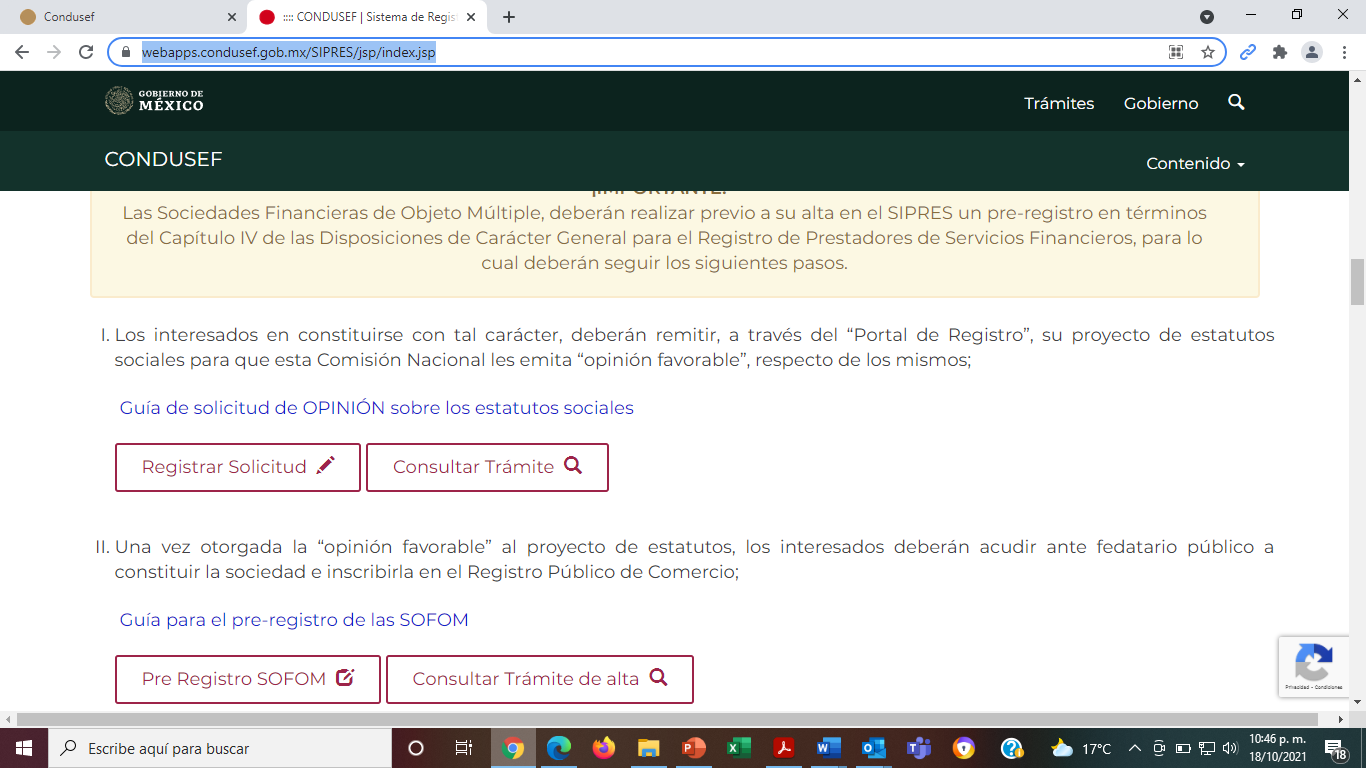 guia_pre_registro.pdf
52
Requisitos para solicitar el alta de una SOFOM, ante la CONDUSEF
Escrito libre suscrito por el representante legal dirigido al Ing. Adrián Romero García, Director de Desarrollo y Evaluación del Proceso Operativo de CONDUSEF, por medio del cual solicite el alta de la SOFOM, haciendo mención del domicilio completo y teléfonos de sus oficinas principales para efecto de oír y recibir todo tipo de notificaciones y anexar lo siguiente:

I. Dos copias legibles de la identificación oficial vigente del representante legal; 

II. Copia certificada del instrumento público con el que el representante legal se acredite como tal;
53
Requisitos para solicitar el alta de una SOFOM, ante la CONDUSEF
III. Copia certificada de la escritura pública en donde conste la constitución de la institución, o bien, de aquella en la que adopta la modalidad de Institución Financiera, acompañada de copia simple de la boleta de inscripción en el Registro Público de la Propiedad y del Comercio; 

IV. Copia certificada del instrumento público que acredite el nombramiento de los miembros del Consejo de Administración o Administrador Único y, en su caso, Director General o equivalente; 

V. FormulariodeAlta.pdf 

VI. Copia de la constancia de inscripción en el Registro Federal de Contribuyentes;
54
Requisitos para solicitar el alta de una SOFOM, ante la CONDUSEF
VII. Copia del comprobante de domicilio, no mayor a dos meses, que corrobore el domicilio fiscal; 

VIII. Copia certificada por notario o corredor público, del oficio emitido por la autoridad competente, mediante el cual se le autoriza la utilización de vocablos o palabras de uso reservado, utilizado en la denominación social y/o registro de marca (logotipo) palabras de uso reservado.

IX. Solicitud de Clave Institucional requisitada ver formato;
55
Requisitos para solicitar el alta de una SOFOM, ante la CONDUSEF
X. Número y fecha del Dictamen Técnico exclusivo para las SOFOM ENR; 

XI. Copia del contrato de prestación de servicios de información crediticia, con al menos una sociedad de información crediticia, y 

XII. Logotipo institucional que subirá al Portal del SIPRES.
56
Solicitud de clave institucional
Una vez que obtenemos el registro SIPRES, debemos solicitar la clave institucional a la CONDUSEF

SOLICITUD_CLAVE_INSTITUCIONAL_nuevo.docx y,

Felicidades logro alcanzado
57
Registro de Montosy Comisiones (RECO)
Hazlo a través del sistema (RECO), donde las Entidades Financieras registran los montos y conceptos de las comisiones que cobran a sus clientes, así como la cartera de crédito y número de contratos. Ante la Comisión Nacional para la Protección y Defensa de los Usuarios de Servicios Financieros (CONDUSEF).

Es importante recalcar que este trámite aplica únicamente para: Sociedades Financieras de Objeto Múltiple Entidades No Reguladas (SOFOM ENR)

https://phpapps.condusef.gob.mx/reco/index.php
58
Registro de Información de Unidades Especializadas (REÚNE)
Debemos registrar los nombres y datos de localización (domicilio, teléfono, correo electrónico) del Titular y los Encargados Regionales de la Unidad Especializada de Atención a Usuarios de las Instituciones Financieras.

Se puede realizar en línea a través de la CONDUSEF.
59
Procedimiento
Ingresa al portal del REUNE con la Clave Institucional entregada para ingresar al SIPRES.

En la opción de INFORMACIÓN DE LA UNE, TITULAR, capturar el nombre del Titular de la UNE, el domicilio, número telefónico y correo electrónico.

En la opción de INFORMACIÓN DE LA UNE, ENCARGADOS REGIONALES, capturar el nombre de cada uno de los Encargados Regionales, su domicilio, número telefónico y correo electrónico
60
Procedimiento
En la opción INFORMACIÓN DE LA UNE, ENTIDADES FEDERATIVAS, indicar el número de sucursales que tienen en cada entidad federativa.

En la opción INFORMACIÓN DE LA UNE, AVISO DE DATOS DE LA UNE, subir el modelo del Aviso de Datos de la UNE que contiene los nombres y datos de localización del Titular y los Encargados Regionales de la Unidad Especializada de la Institución Financiera.
61
Registro de Información de Unidades Especializadas (REÚNE)
https://eduweb.condusef.gob.mx/Reune/wpinicio.aspx

Anexo Técnico

Aviso de privacidad
62
Reporte al Sistema deInformación Crediticia (SIC’S)
Es una Institución Financiera encargada de la recopilación de la información del comportamiento crediticio de personas y empresas.

Las SIC´S son autorizadas por la Secretaría de Hacienda y Crédito Público (SHCP), Banco de México (BANXICO) emite sus reglas de operación y son supervisadas por la Comisión Nacional Bancaria y de Valores (CNBV).
63
Reporte al Sistema deInformación Crediticia (SIC’S)
En el caso particular de las Sociedades Financieras de Objeto Múltiple (Sofom), la Ley General de Organizaciones y Actividades Auxiliares del Crédito señala que éstas también deben ser usuarias de al menos una SIC.

En nuestro país existen tres SIC’S
Trans Unión (Para personas físicas)
Dun & Bradstreet (Para personas morales)
Círculo de Crédito (Administra información de personas físicas y morales)
64
Papel de las SIC´Sen el Sistema Financiero
Las Entidades Financieras deben ser muy cuidadosas al otorgar créditos, ya que lo hacen con el dinero que les han confiado sus ahorradores o socios.

Por ello deben ser muy meticulosos al momento de ver a quién le prestan.

Por este motivo investigan el comportamiento que han tenido los solicitantes de un crédito en el pasado, a través de su historial de crédito, el cual será proporcionado por una SIC.
65
Ingreso de Fichas Técnicas (IFIT)
Tanto el público en general, como los usuarios de servicios financieros, podrán conocer de manera general la gama de productos o servicios que están a su disposición, con la ventaja de que también encontrarán a detalle sus características, requisitos, comisiones, costos de contratación (en su caso), alcances o beneficios, restricciones o exclusiones, así como sus programas de educación financiera.

Todos estos elementos, además de ser imprescindibles para tomar una decisión informada por parte del público interesado, permitirán también a las instituciones conocer la composición y características de los productos que otras instituciones están ofreciendo a determinados segmentos del mercado, incentivando con esto la competencia.
66
Ingreso de Fichas Técnicas (IFIT)
Uno de los propósitos fundamentales del Buró de Entidades Financieras, es el mostrar de una manera sencilla, a través de Fichas Técnicas la composición de los productos y servicios financieros que las instituciones ofrecen en el mercado, especialmente aquellos de carácter masivo que se perfeccionan por medio de contratos de adhesión.

https://ifit.condusef.gob.mx/ifit/index.php
67
TEMA IIICÓDIGO FISCAL DE LA FEDERACIÓN
Material elaborado por:
Mtro. Miguel Angel Díaz Pérez
68
Concepto de enajenación
Toda transmisión de propiedad, aun en la que el enajenante se reserve el dominio del bien enajenado.

Las adjudicaciones, aun cuando se realicen a favor del acreedor.

La que se realiza mediante el arrendamiento financiero.
69
Concepto de enajenación
La transmisión de derechos de crédito relacionados a proveeduría de bienes, de servicios o de ambos a través de un contrato de factoraje financiero en el momento de la celebración de dicho contrato, excepto cuando se transmitan a través de factoraje con mandato de cobranza o con cobranza delegada así como en el caso de transmisión de derechos de crédito a cargo de personas físicas, en los que se considerará que existe enajenación hasta el momento en que se cobre los créditos correspondientes.
70
Concepto deArrendamiento Financiero
Es una figura legal por medio de cual dos personas (físicas o morales) se comprometen de manera recíproca y voluntaria a: Arrendador: conceder el uso o goce temporal de un bien mueble o inmueble. Arrendatario: pagar un precio periódico por concepto de ese uso con opción de compra, renovarlo o dar por terminado el contrato.
71
Fideicomiso de garantía
Es un contrato por medio del cual una persona llamada fideicomitente (deudor) transfiere bienes a otra denominada fiduciario para que dichos bienes sirvan de garantía a una obligación contraída con otra persona denominada beneficiario (acreedor).

Figura jurídica reconocida para una SOFOM como fiduciaria
72
TEMA IVTRATAMIENTO FISCAL ENISR E IVA (INTERESES, ARRENDAMIENTO FINANCIERO, FIDEICOMISO)
Material elaborado por:
Mtro. Miguel Angel Díaz Pérez
73
Concepto de interés
Se consideran intereses, cualquiera que sea el nombre con que se les designe, a los rendimientos de créditos de cualquier clase. Se entiende que, entre otros; el monto de las comisiones que correspondan con motivo de apertura o garantía de créditos, del otorgamiento de una garantía o de la responsabilidad de cualquier clase, excepto cuando dichas contraprestaciones deban hacerse a instituciones de seguros o fianzas
 
En las operaciones de factoraje financiero, se considerará interés la ganancia derivada de los derechos de crédito adquiridos por empresas de factoraje financiero y sociedades financieras de objeto múltiple.

En los contratos de arrendamiento financiero, se considera interés la diferencia entre el total de pagos y el monto original de la inversión.
74
La cesión de derechos sobre los ingresos por otorgar el uso o goce temporal de inmuebles, se considerará como una operación de financiamiento; la cantidad que se obtenga por la cesión se tratará como préstamo, debiendo acumularse las rentas devengadas conforme al contrato, aun cuando éstas se cobren por el adquirente de los derechos. 

Cuando los créditos, deudas, operaciones o el importe de los pagos de los contratos de arrendamiento financiero, se ajusten mediante la aplicación de índices, factores o de cualquier otra forma, inclusive mediante el uso de unidades de inversión, se considerará el ajuste como parte del interés.
75
SOFOM, intermediariofinanciero no bancario
Las que se refiere la Ley General de Organizaciones y Actividades Auxiliares del Crédito que tengan cuentas y documentos por cobrar derivados de las actividades que deben constituir su objeto social principal, conforme a lo dispuesto en dicha Ley, que representen al menos el 70% de sus activos totales.

Que tengan ingresos derivados de dichas actividades y de la enajenación o administración de los créditos otorgados por ellas, que representen al menos el 70% de sus ingresos totales.

Para los efectos de la determinación del porcentaje del 70%, no se considerarán los activos o ingresos que deriven de la enajenación a crédito de bienes o servicios de las propias sociedades, de las enajenaciones que se efectúen con cargo a tarjetas de crédito o financiamientos otorgados por terceros.
76
Reglas de acumulacióny deducción de intereses
Conforme se devenguen

Los interese moratorios

Los tres primeros meses se acumulan y deducen

Después del cuarto mes, hasta que efectivamente se cobren o paguen.
77
Intereses exentos ygravados para efectos de IVA
Toda otra obligación de dar, de no hacer o de permitir, asumida por una persona en beneficio de otra, siempre que no esté considerada por esta Ley como enajenación o uso o goce temporal de bienes serán intereses gravados (Artículo 14, fracción VI)

Los créditos con garantía fiduciaria son exentos (Artículo 15, fracción IX)

Los que reciban y paguen las sociedades financieras de objeto múltiple que para los efectos del impuesto sobre la renta formen parte del sistema financiero, por el otorgamiento de crédito, de factoraje financiero o descuento en documentos pendientes de cobro, son exentos. (Art. 15, fracción X inciso b))
78
Al ser considerado el arrendamiento financiero una enajenación, los intereses que se cobre o paguen son gravados, siempre y cuando el acto a la actividad así lo sea.

Intereses derivados de tarjetas de crédito a personas físicas que no realicen actividad empresarial, son gravados.
79
Obligación de retenerISR e IVA de los intereses
Sean personas morales que:
 
a) 	Reciban servicios personales independientes, o usen o gocen temporalmente bienes, prestados u otorgados por personas físicas, respectivamente.
 
b) 	Reciban servicios prestados por comisionistas, cuando éstos sean personas físicas.
80
Obligaciones depresentación de declaraciones
Pagos provisionales mensuales del ISR

Declaración mensual definitiva del IVA

Declaración mensual informativa de operaciones con terceros

Declaración anual (DEM, formato 18)
81
Principales rubros contables
En SOFOM ER aplicar el catálogo de cuentas de la CNBV

En SOFOM ENR, es como cualquier otra empresa; por lo que, sugerimos lo siguiente:
	Disponibilidades	    Inversiones	    Cartera de crédito vigente	    Cartera de crédito vencida	    Estimación preventiva para riesgos crediticios	    Cartera de créditos (neta)	    Deudores diversos (neto)	    Bienes adjudicados	Inmuebles, mobiliario y equipo (Neto)
	Inversiones permanentes en acciones
	Impuestos diferidos a favor
	Otros activos.
82
Principales rubros contables
CAPITAL CONTALE
PASIVOS
Bursátiles
Bancarios
Otros organismos
Otras cuentas por pagar
Contribuciones
   Propias
   Retenidas a terceros
Impuesto a la Utilidad
Créditos diferidos
Capital Contribuido
Capital Ganado
   Reservas de capital
    Reservas de reinversión
    Resultados de ejercicios ant.
    Resultado del ejercicio
Cuentas de orden
    Obligaciones por contingencia
    Bienes en custodia
    Bienes en administración
    Mandatos y comisiones
83
TEMA VCONSIDERACIONES FINALES
Material elaborado por:
Mtro. Miguel Angel Díaz Pérez
84
Sin duda, una gran odisea el obtener el registro ante CONDUSEF, para poder operar dentro de los lineamientos previstos para una SOFOM.

Trascendental el obtener el pronunciamiento favorable de la CNBV del Dictamen Técnico

Lo más sencillo, el debido cumplimiento en materia fiscal.
85